[Speaker Notes: 用輕鬆一點的畫面類似小咖啡廳之類的 可以先用型錄封面]
Cost effectively secures data with RAID5
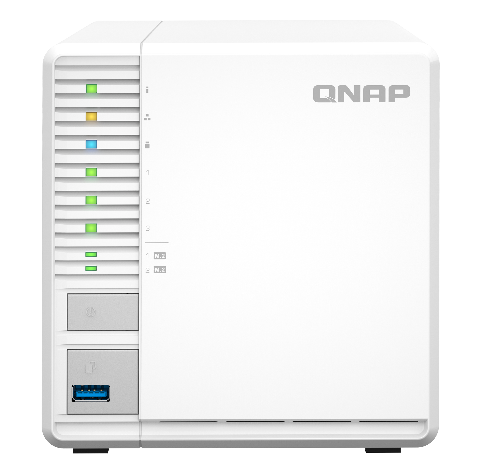 2-Bay NAS
4-Bay NAS
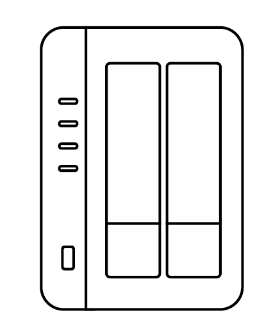 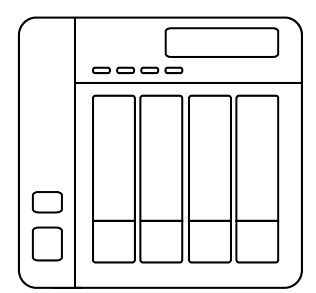 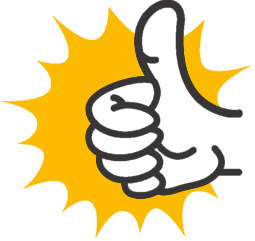 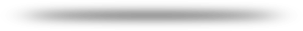 RAID1 :
Space: 1: 1 x HDD
RAID5:
Space: 1 : 2 x HDD
RAID5 :
Space: 1 : 3 x HDD
HDD utilization: 67%
HDD utilization:  50%
Budget concern
[Speaker Notes: 2-bay and 4-bay用線圖或卡通圖]
Flexibly use SSD cache or Qtier
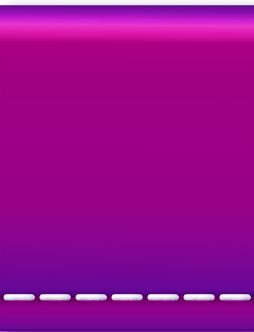 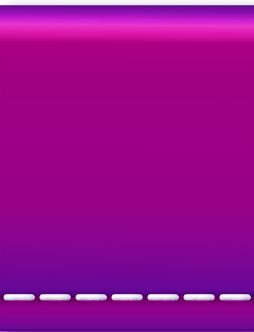 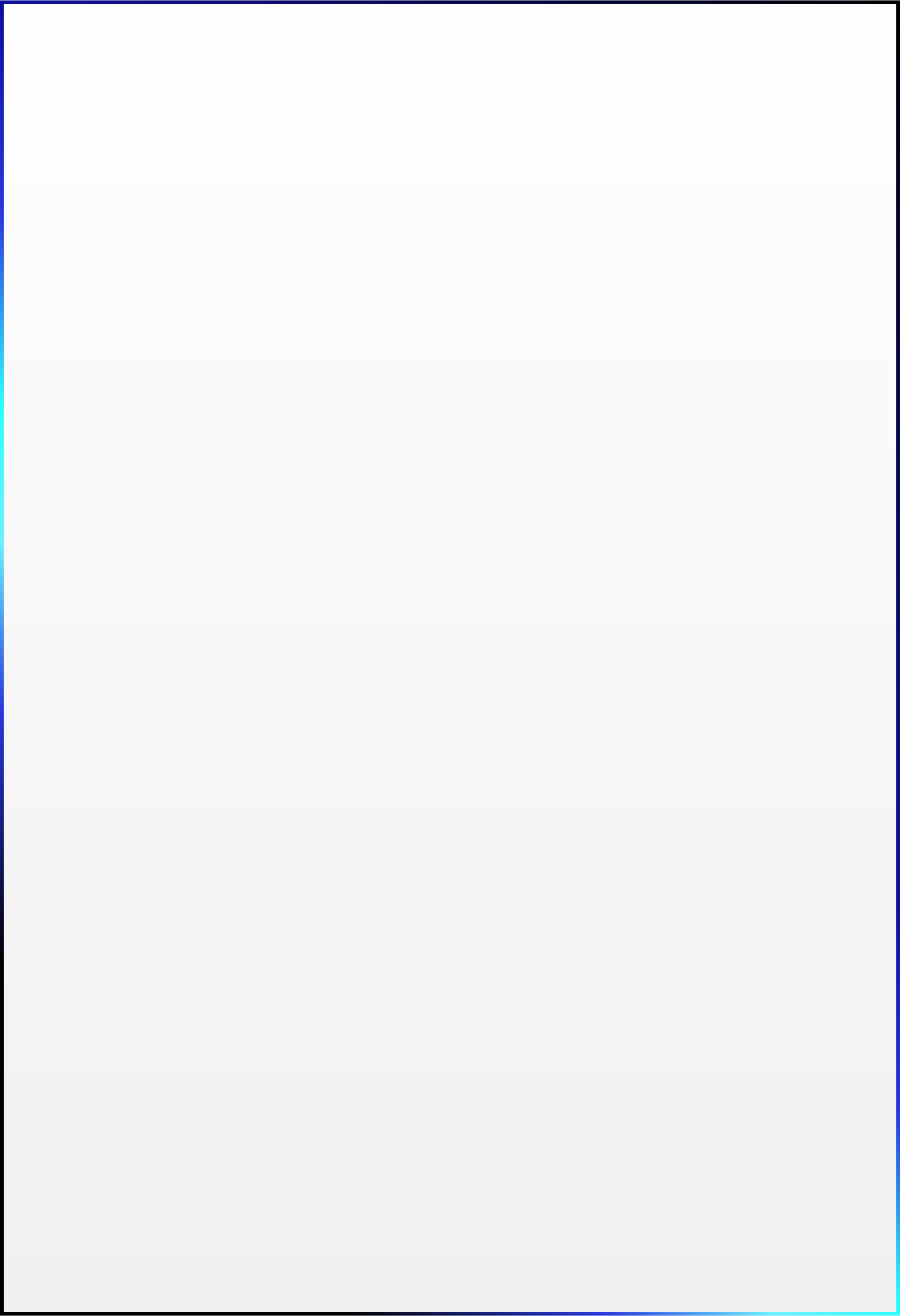 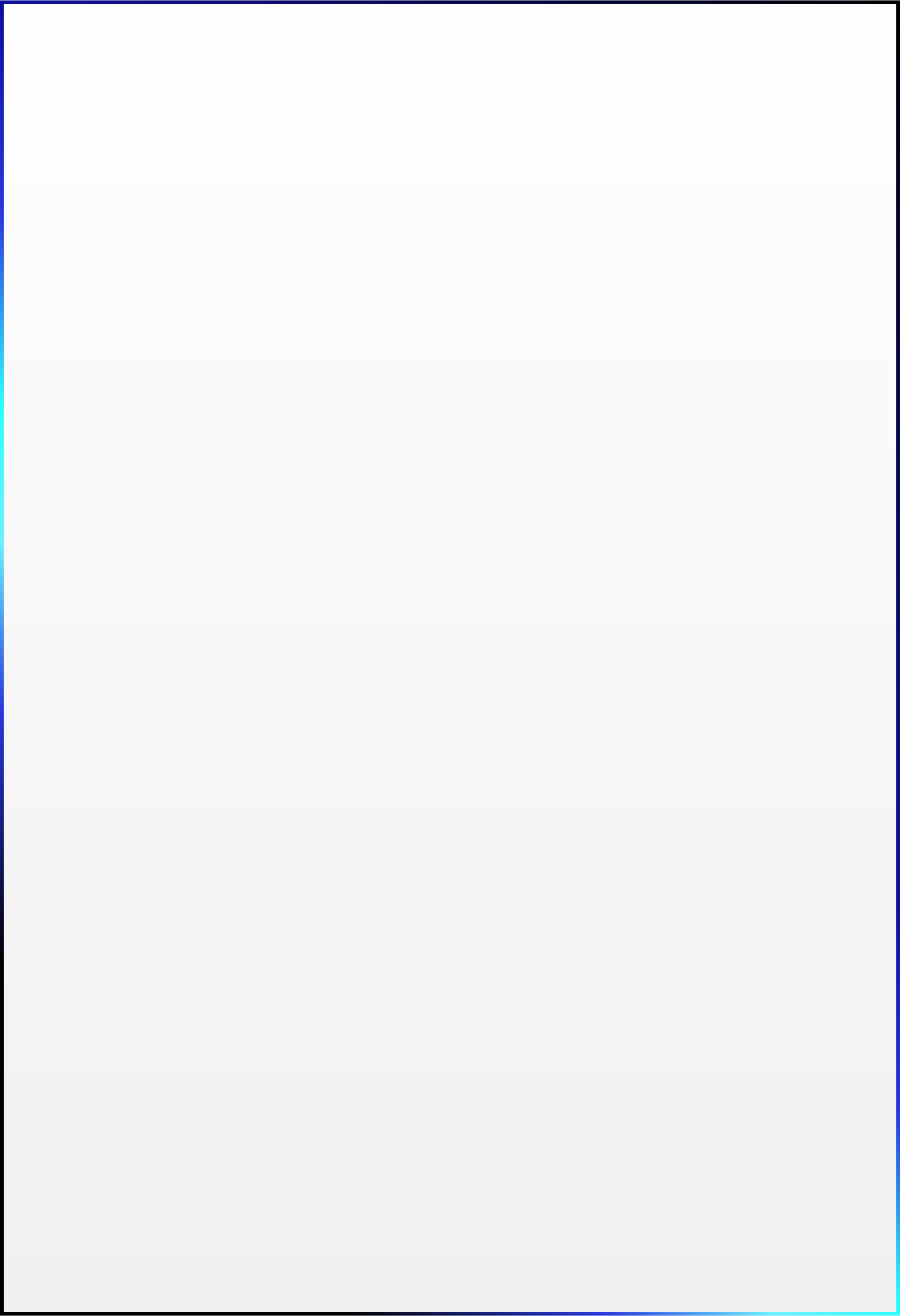 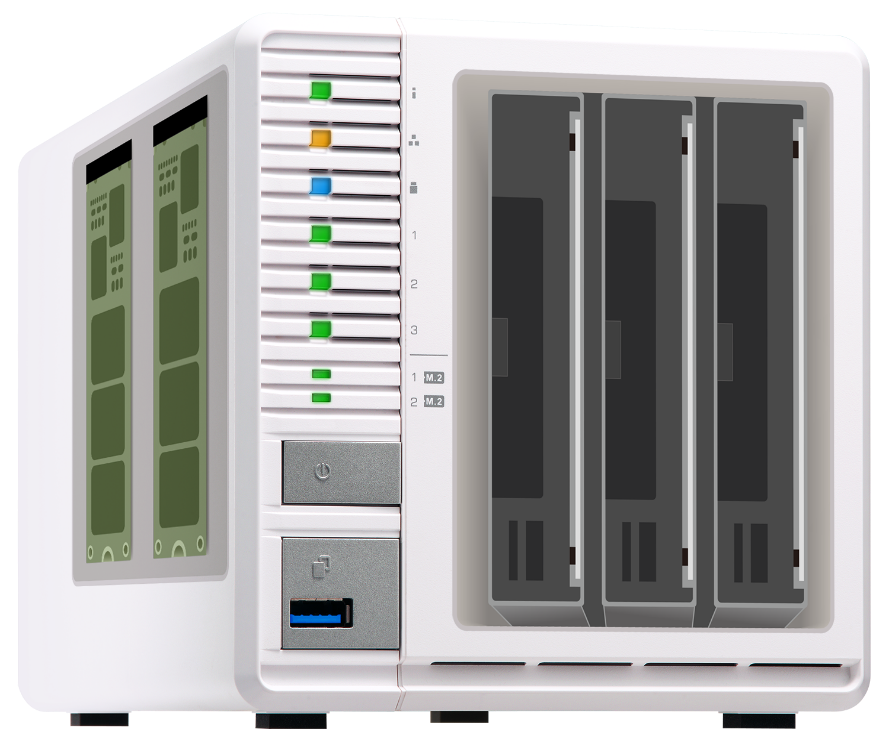 RAID
5
RAID
1
3 x SATA HDD
2 x M.2 NVMe SSD
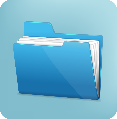 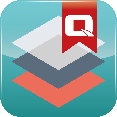 High storage capacity
Data protection
Better Performance
Data protection
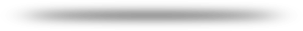 M.2 NVMe Gen 3 x 2 SSD
M.2 NVMe Gen 3 x 2 provide up to 16Gbps
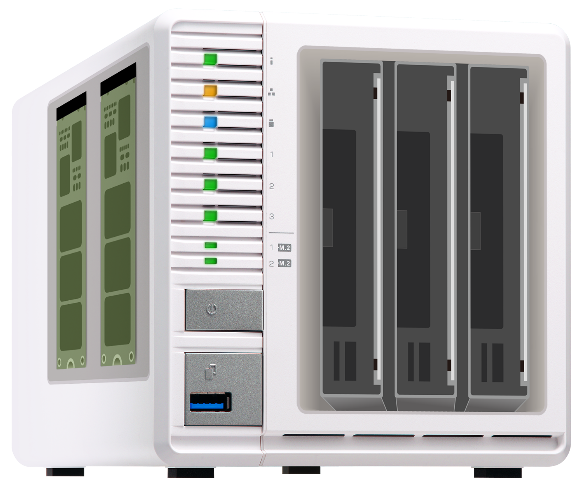 PCIe Gen 3 provides up to 8Gbps bandwidth, it is double of PCIe Gen 2 providing 4Gbps
PCIe Gen 3 x 2
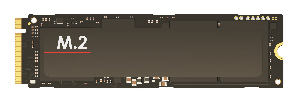 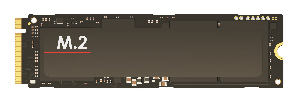 NVMe
NVMe
PCIe Gen 3 x 2
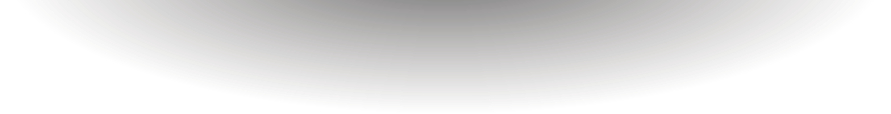 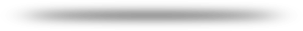 2.5GbE boost performance
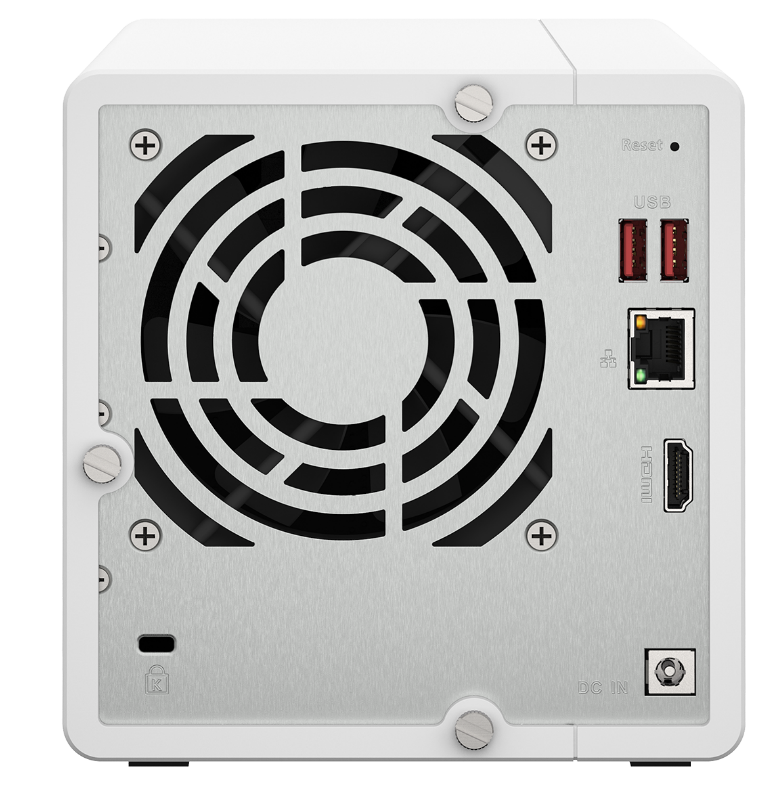 2.5GbE
271 MB/s
251 MB/s
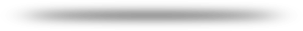 2.5GbE Ethernet port
Testing environment:
TS-364, QTS 5.0, 4GB RAM
3 x Samsung 850 Pro 512GB SSD (RAID 5)
Client PC: Windows Server 2019, Intel Core i7-6700, 64GB RAM, Intel X550 NIC
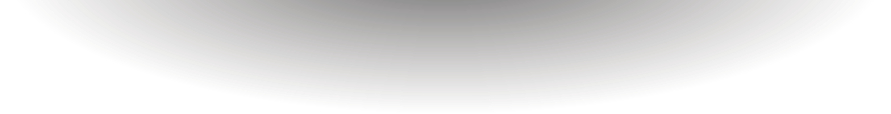 QTS 5.0 + Linux 核心 5.10
To provide the best performance of Intel® Celeron® N5105/N5095, TS-364 is shipped with QTS 5.0, using the new Linux kernel 5.10. QTS 5.0 optimizes overall system performance and NVMe SSD over-provisioning & cache performance to enhance TS-364 functionality.
GPU up to 800 MHz
UHD Graphics
AES-NI encryption
Volume & folder support
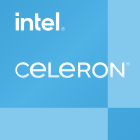 N5105/ N5095
Jasper Lake
4-core
4-thread
2.9GHz
Burst
Front view
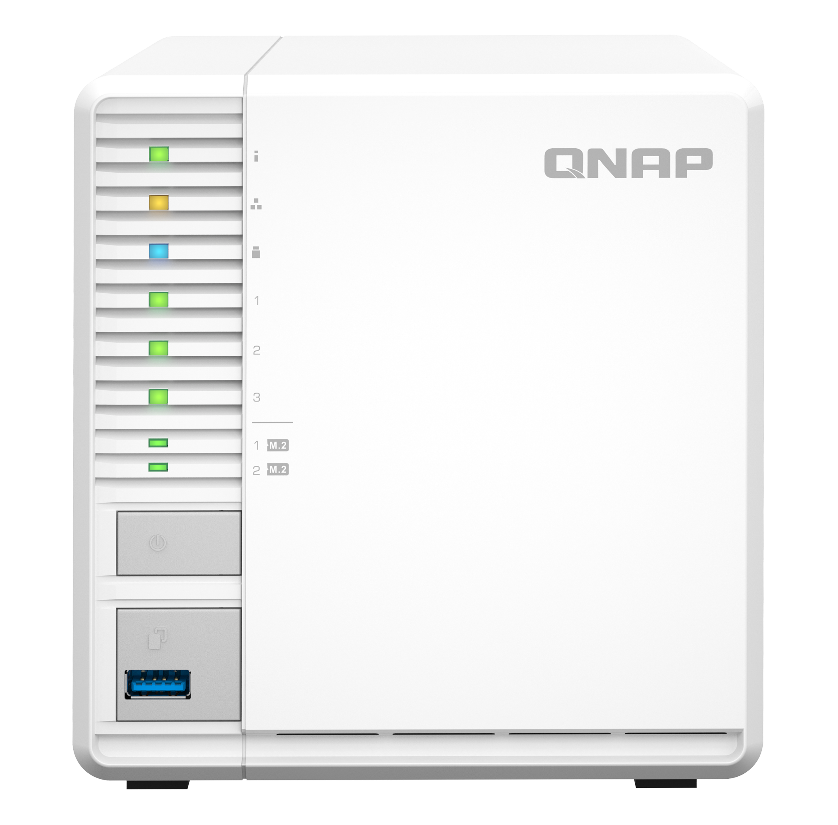 LED indicator：
Status, LAN, USB, HDD 1~3, M.2 slot 1~2
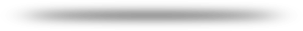 Power on button
USB3.2 Gen 1
One Touch Copy button
Rear view
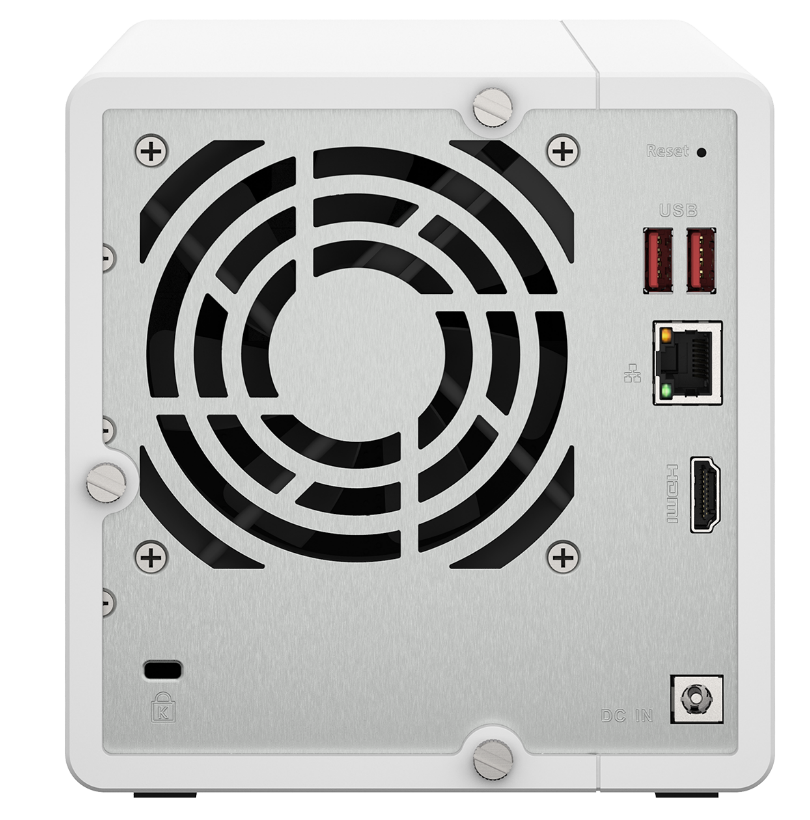 Reset
2 x USB3.2 Gen 2 ports
2.5GbE RJ-45 port
Security lock
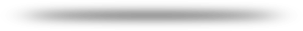 HDMI 1.4b output
Power input
Hot swappable and invisible slots
Prevent HDD mishandling
Anti-theft
Tool less installation
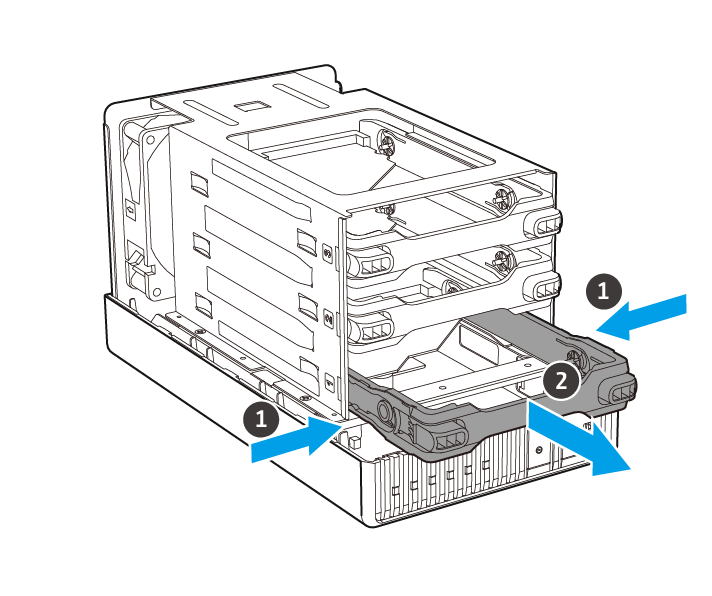 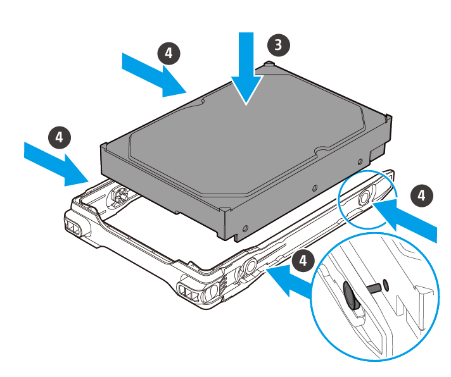 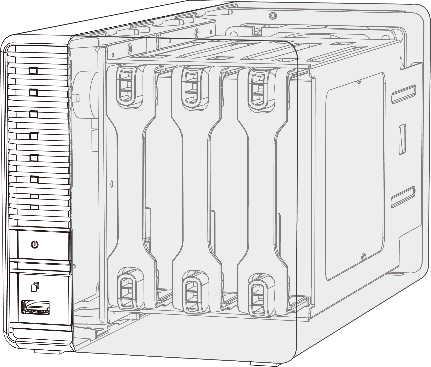 Elegant, quiet and energy saving
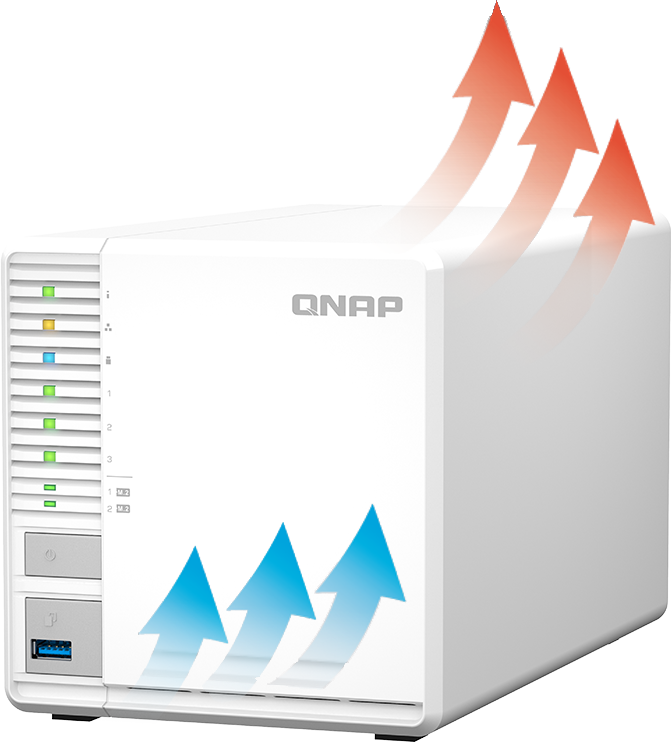 Standby：26.3 W
Operating： 32.8 W
Quiet cooling fan
Noise level：20.5 dB
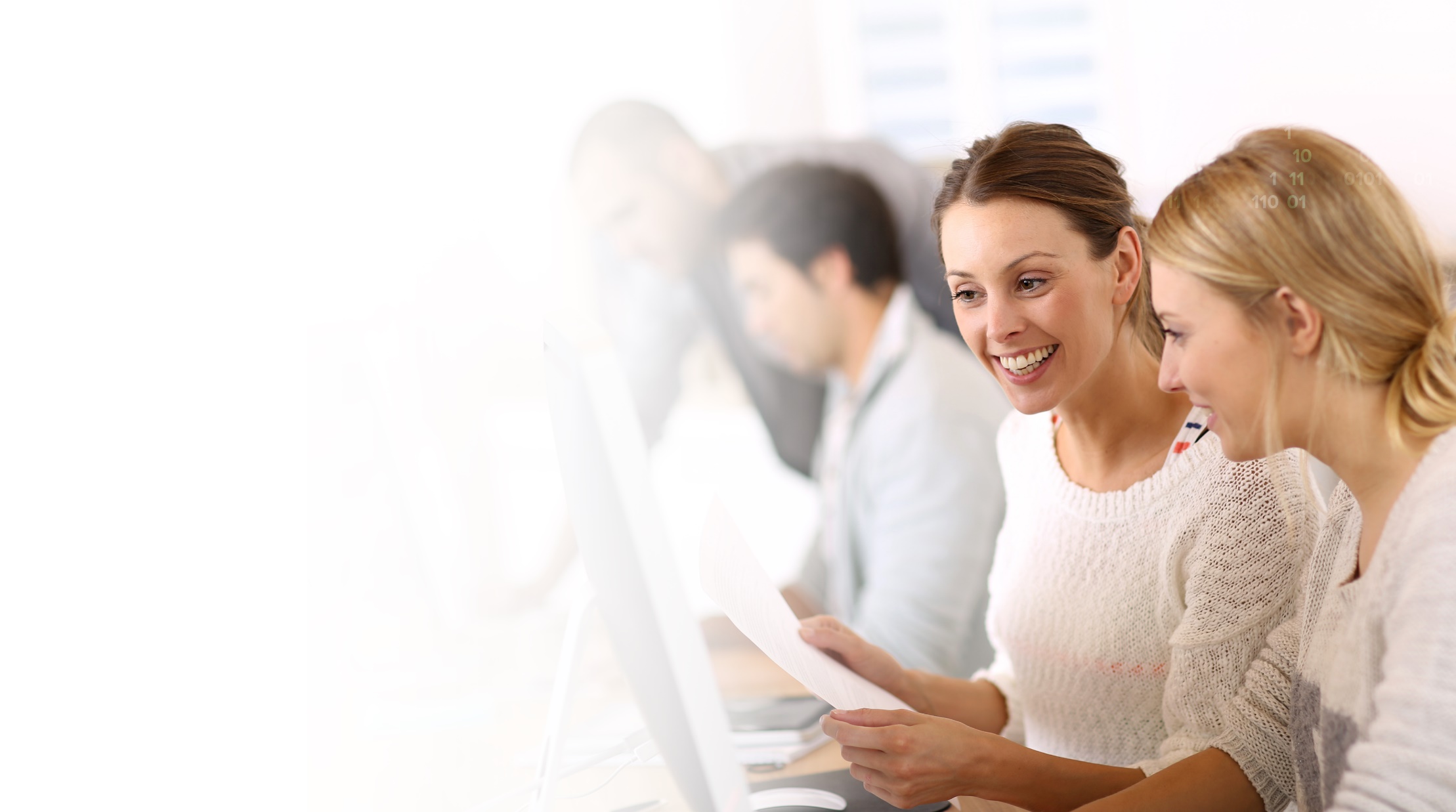 Data Backup
Snapshot
Provides a complete data backup solution
[Speaker Notes: 分頁要改]
A complete backup solution
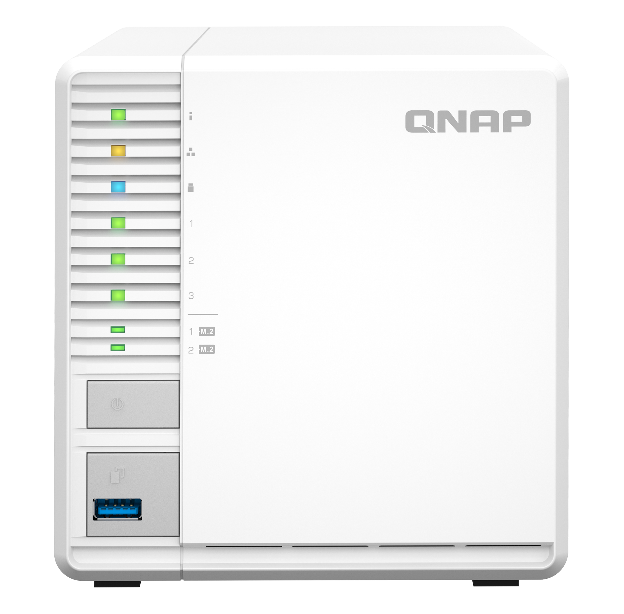 Data backup is the most effective way againsting ransomware
Mac O.S.
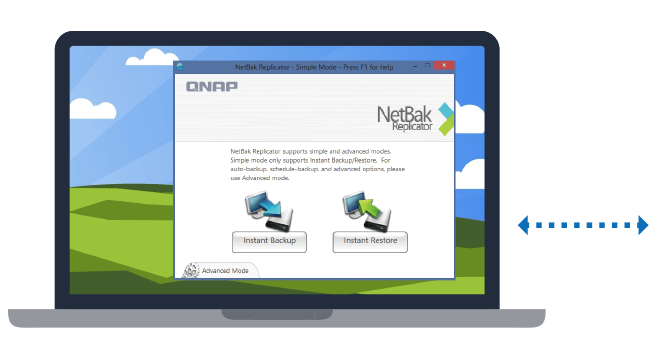 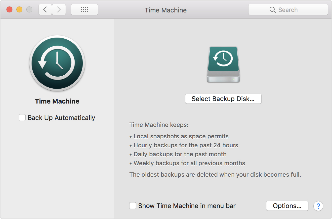 Time Machine
Real-time or scheduled back up to the TS-364 easily.
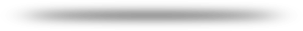 Windows
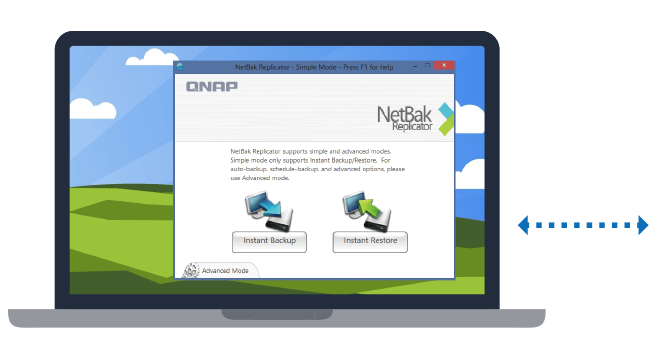 NetBak  Replicator
Protect your backup with QNAP Snapshot
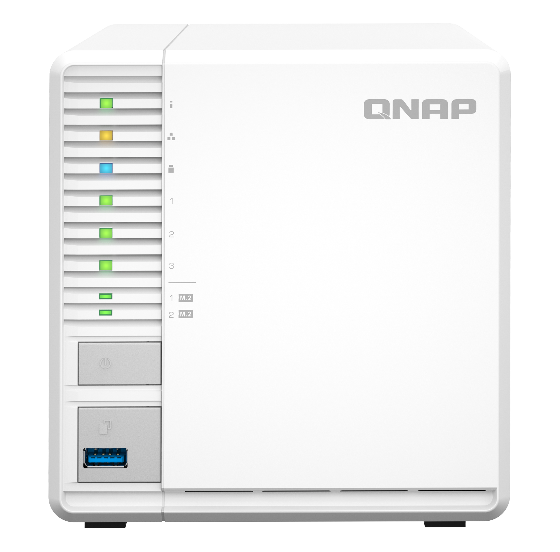 1024
Whole NAS
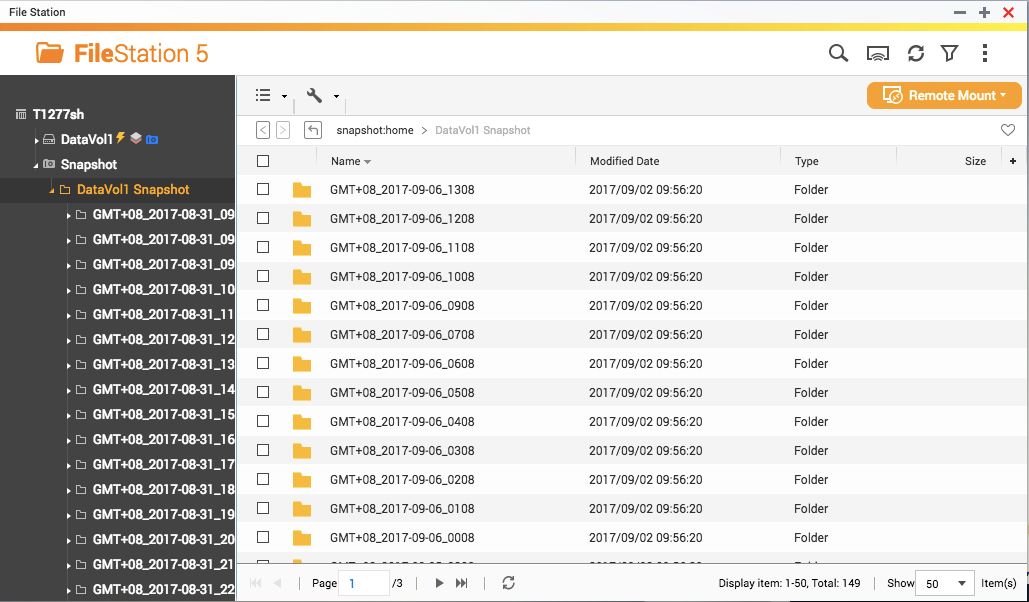 -------------------------------------------
----------------------
Single Volume/Lun
256
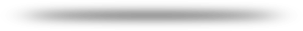 Best option
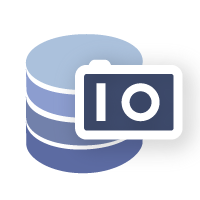 Multi-layer protection for the backup
Hybrid Backup Sync
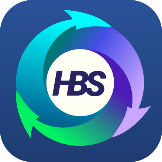 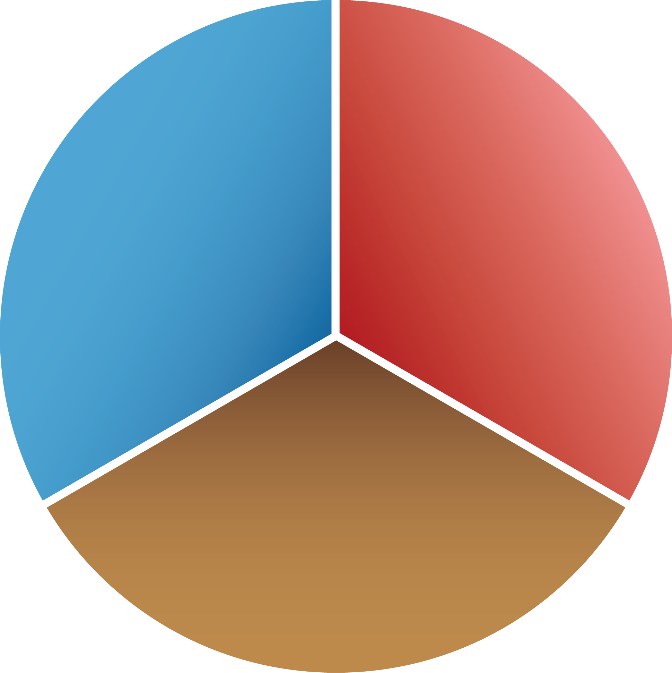 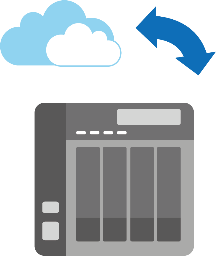 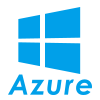 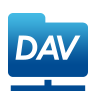 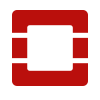 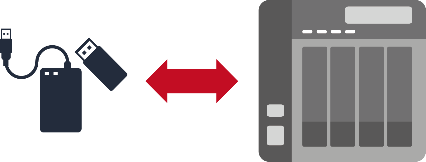 Cloud
Local
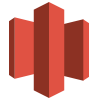 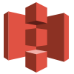 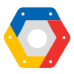 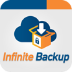 Remote
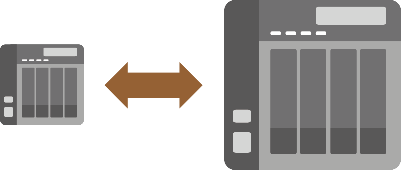 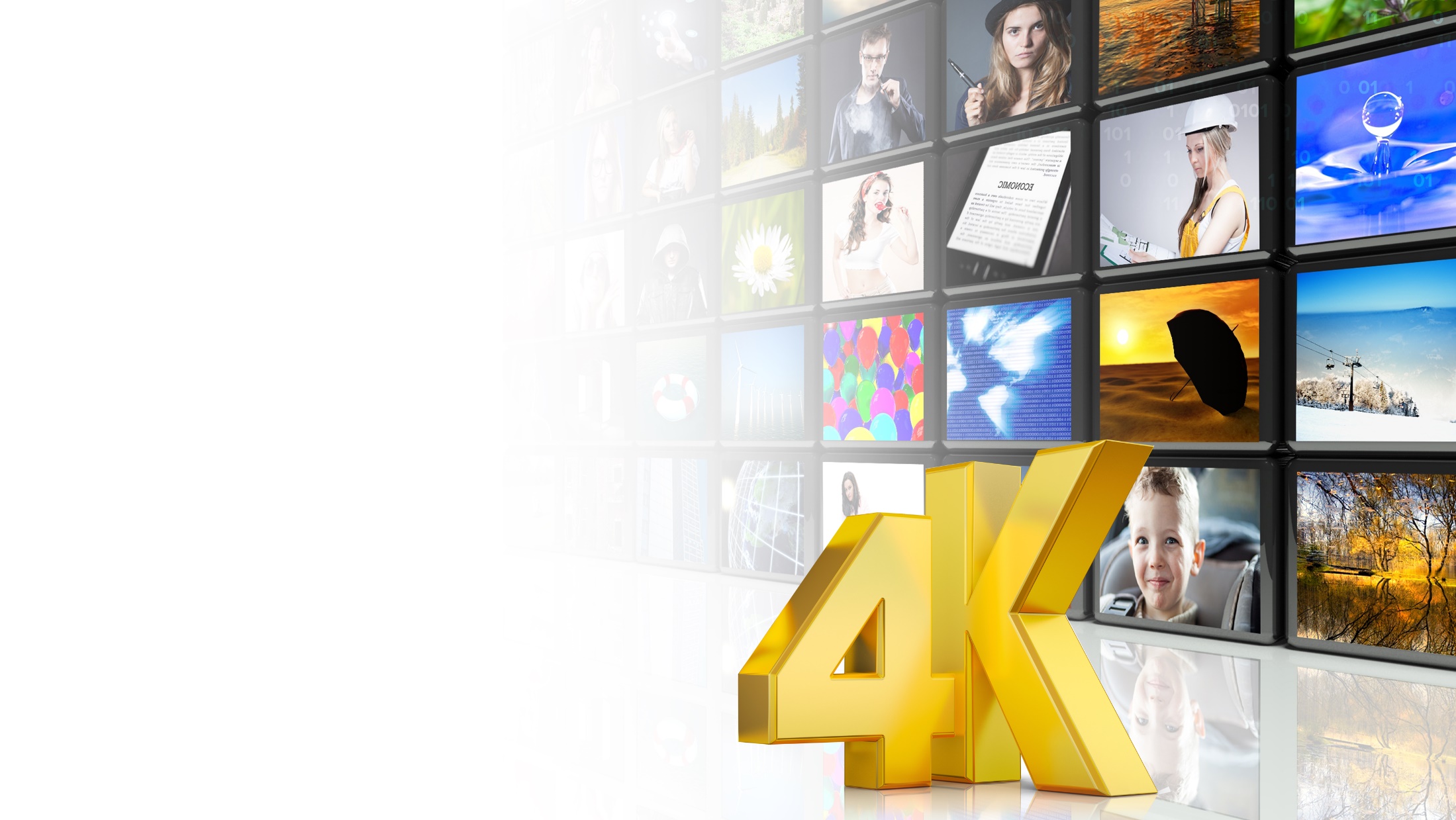 HDMI application
Hardware transcoding & streaming
[Speaker Notes: 分頁要改]
HybridDesk Station for various A/V needs
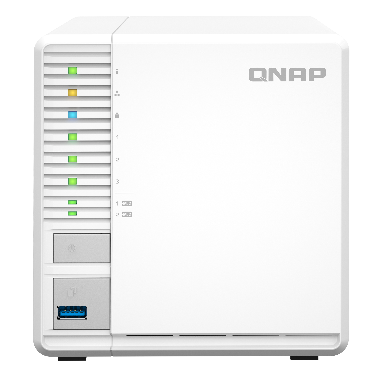 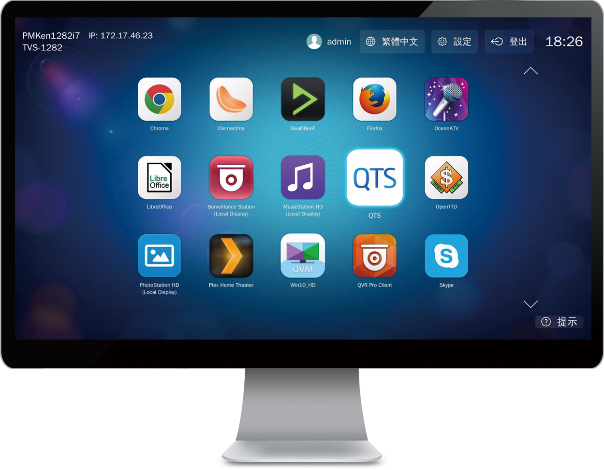 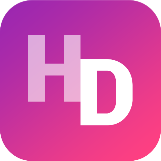 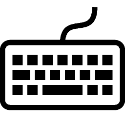 USB
HDMI
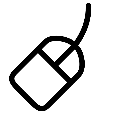 Mouse & 
Keyboard
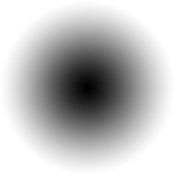 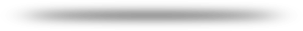 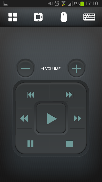 Network
Qremote App
Versatile HybridDesk Station apps
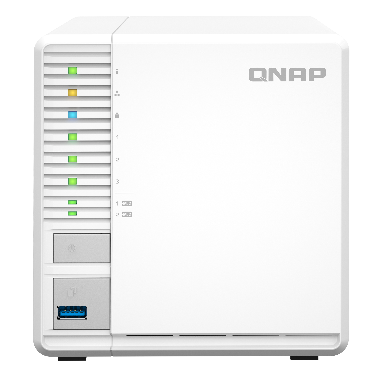 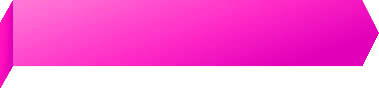 Surveillance
Comm. & Social
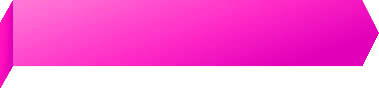 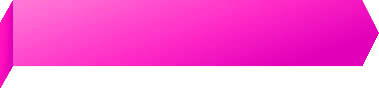 System Mgmt.
QTS
FileStation HD
Skype
Facebook
QVR Pro Client
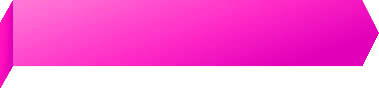 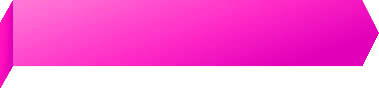 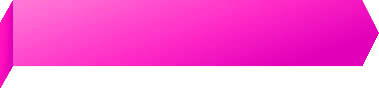 Browser & Productivity
Multimedia
Multimedia Mgmt.
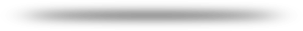 Chrome
Firefox
LibreOffice
HD Player
Clementine
Spotify
TuneIn Radio
PhotoStation HD
VideoStation HD
MusicStation HD
Linux Station turns NAS into a Ubuntu PC
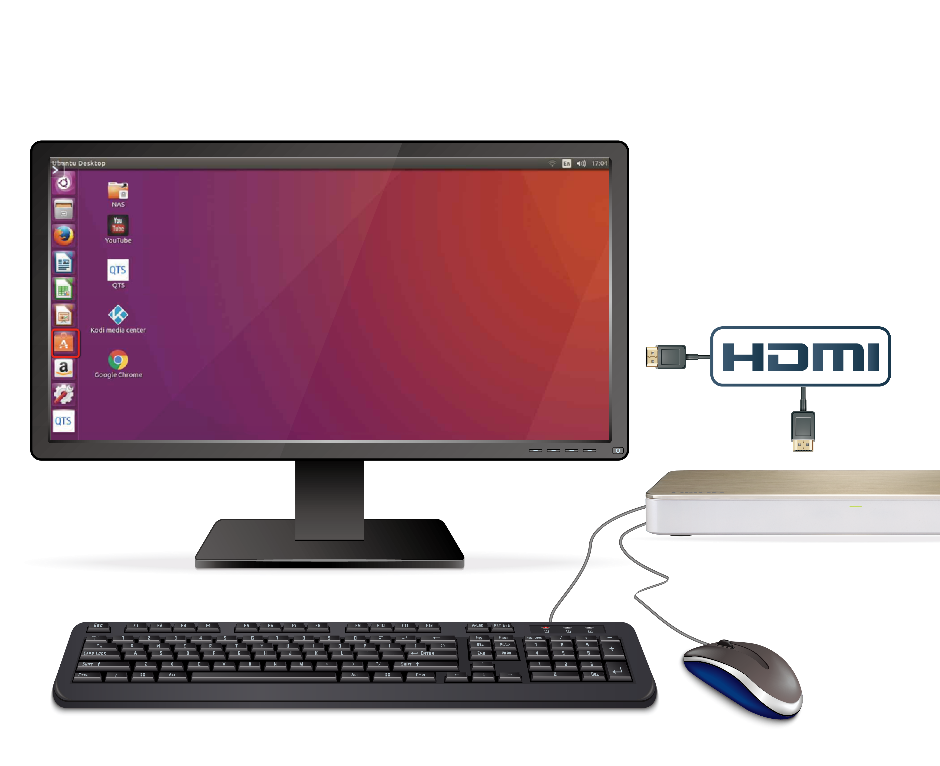 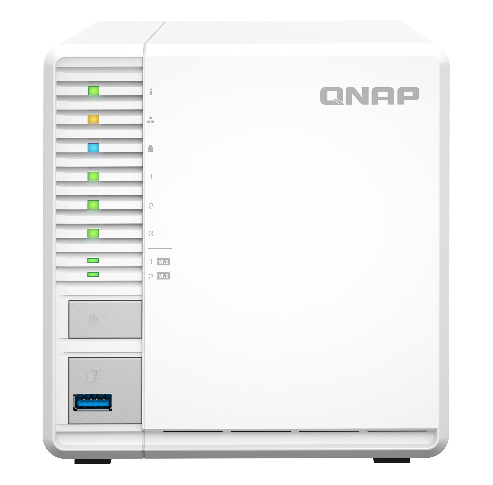 1
HDMI output from NAS to a monitor
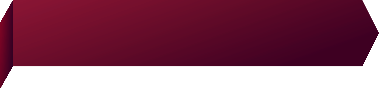 Multi-version Ubuntu
Ubuntu 18.04
 Ubuntu 20.04
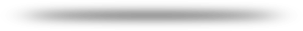 Connect a USB keyboard and a mouse to the NAS to start using Ubuntu
2
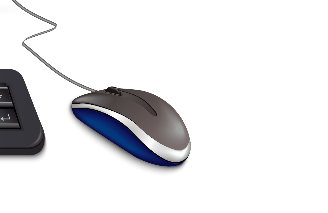 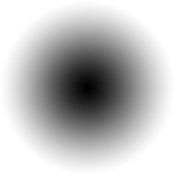 Streaming & accelerated transcoding
4K H.264 decoding & encoding for real-time or offline 4K video transcoding on various client players for smooth playback and support more clients
HDMI output for 4K content
Stream content through DLNA, AirPlay, Chromecast and Plex
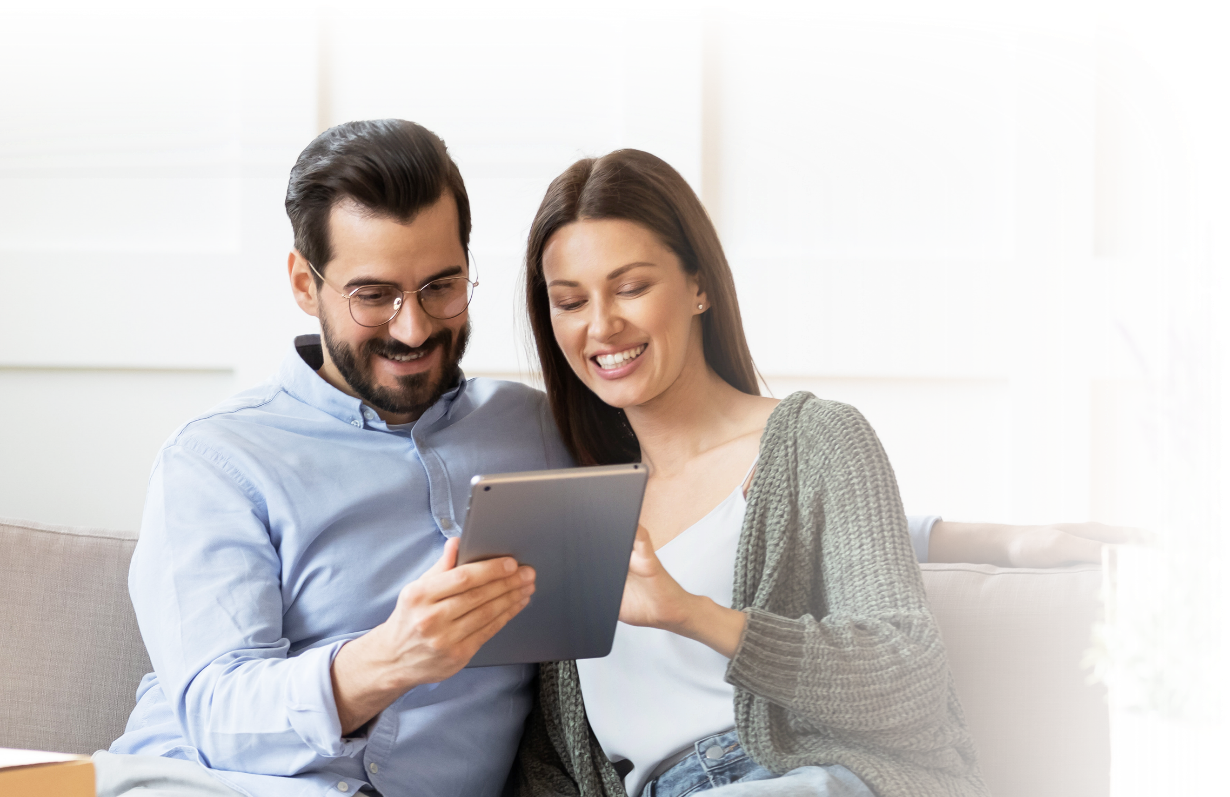 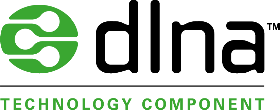 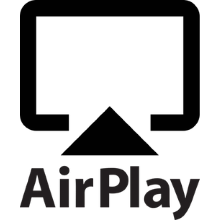 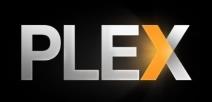 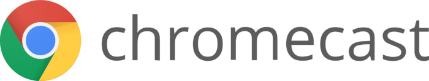 QVR Elite Smart Surveillance Solution
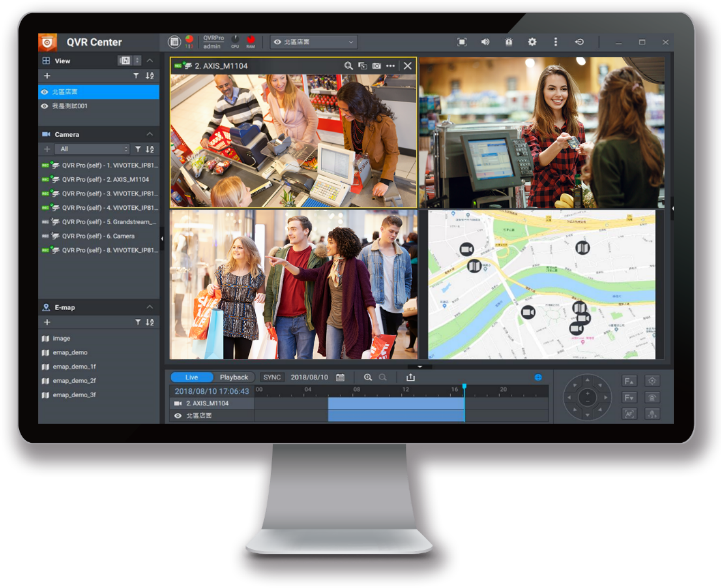 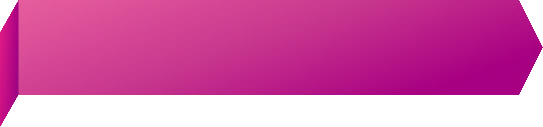 6,000+ IP cameras

2 embedded channels

Subscription-based BYOD license

Support QVR Face AI qpkg
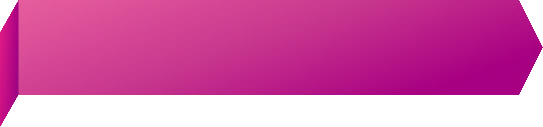 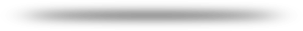 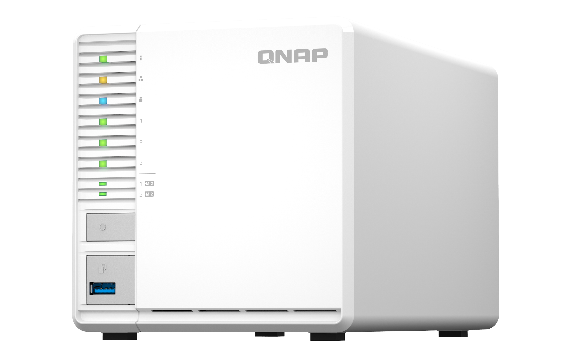 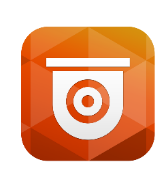 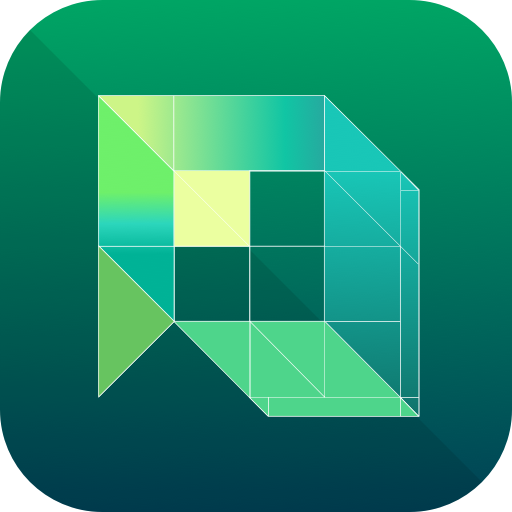 Please go to the QVR NAS Selector to calculate the supported recording channels.
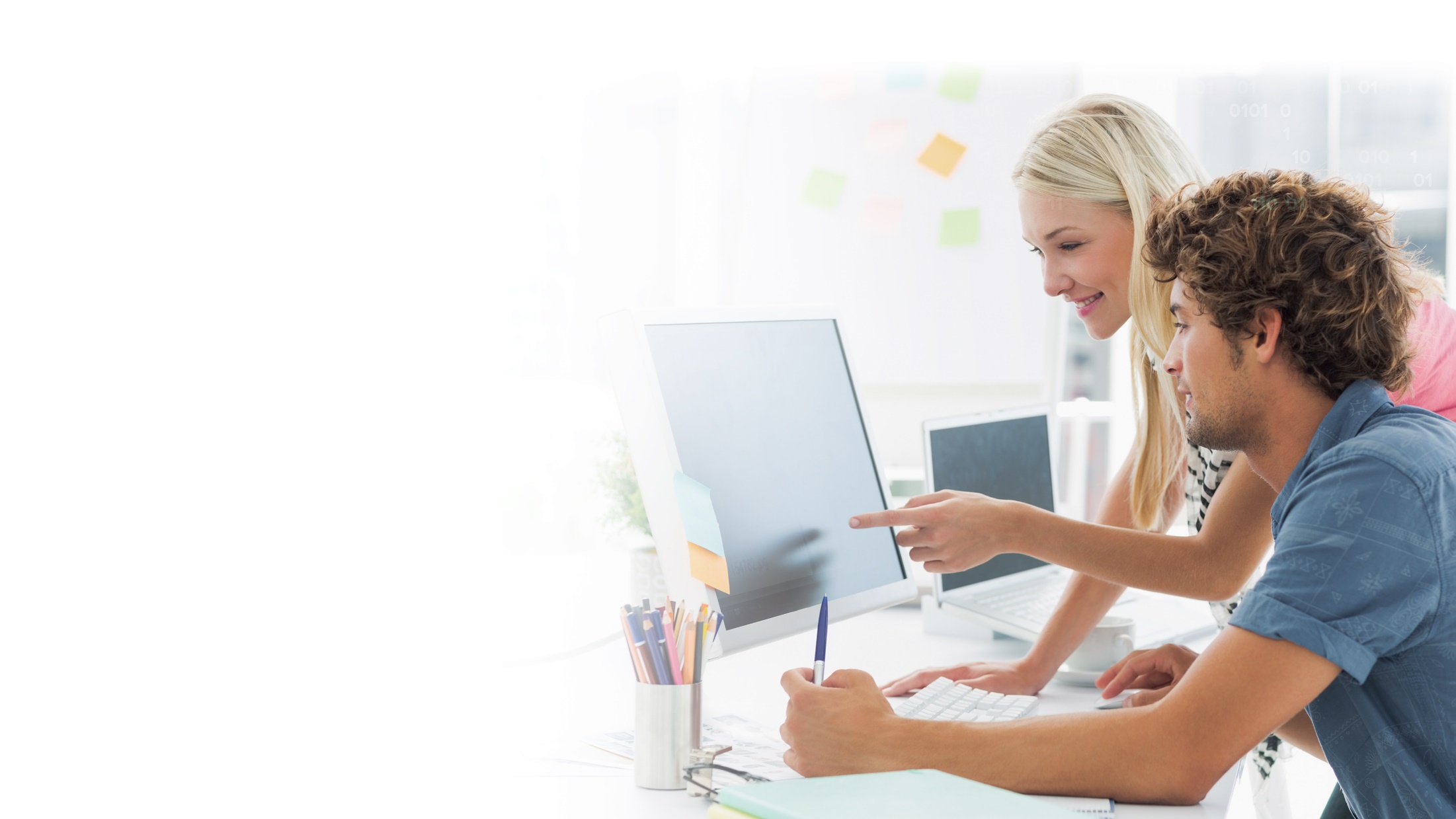 Data management
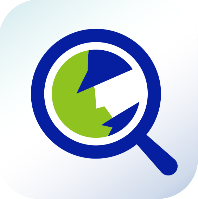 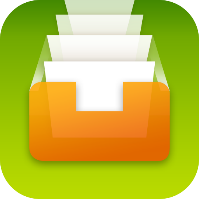 Qfiling 
Smart filing
Qsirch
Full text search
[Speaker Notes: 分頁要改]
QNAP meets all needs for an office
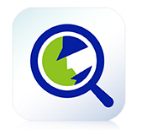 Qsirch
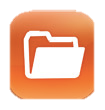 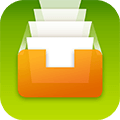 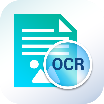 File Station
Qfiling
OCR Converter
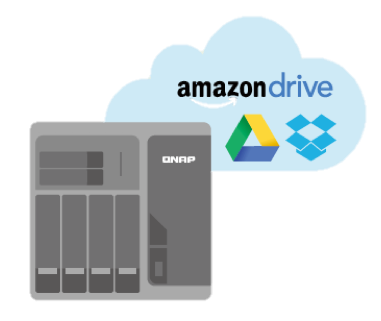 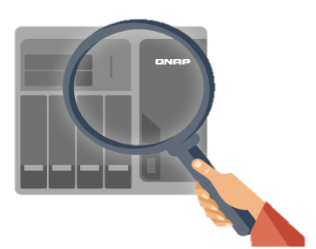 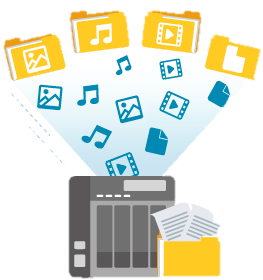 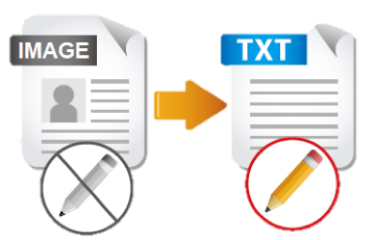 Search
File Digitization
Store and backup
Archive
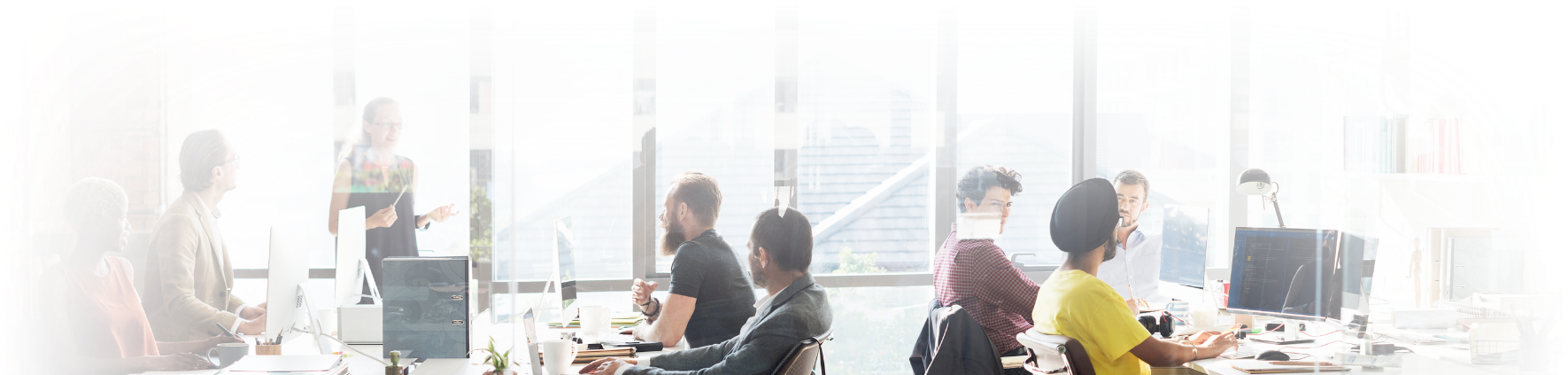 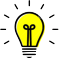 With OCR Converter, Qsirch can search for image context.
[Speaker Notes: QTS4.3.4 P.58]
Searchable documents
Picture with text
OCR: Best solution for document digitization
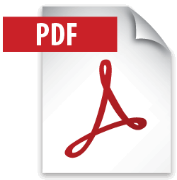 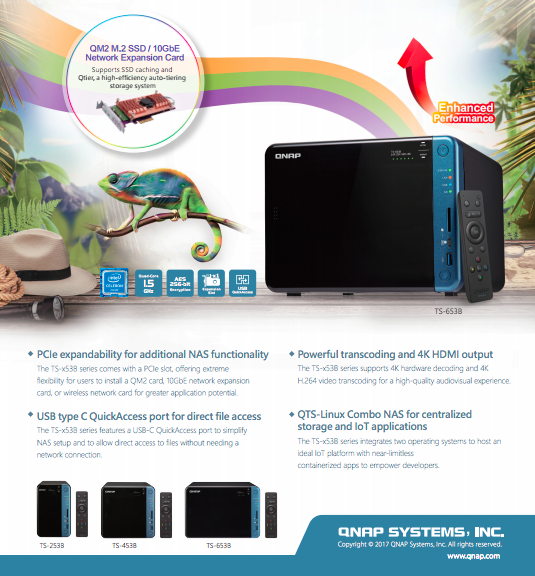 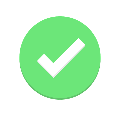 Search
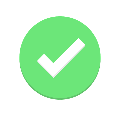 Edit
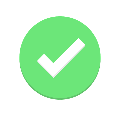 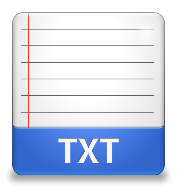 Archive
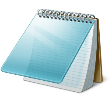 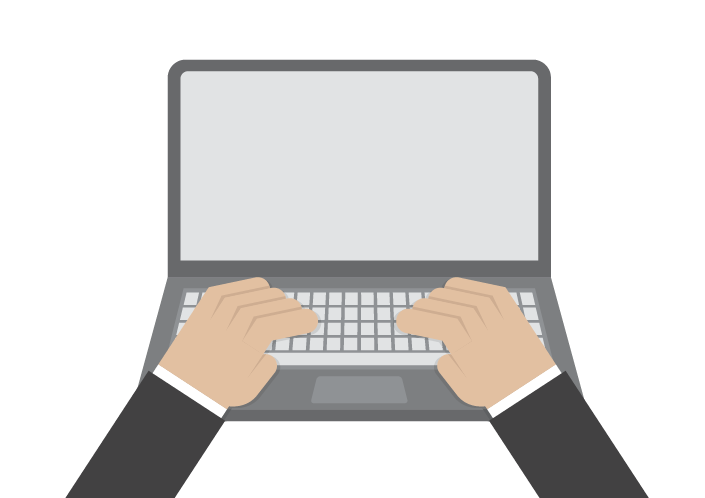 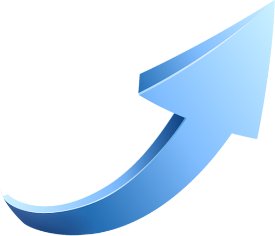 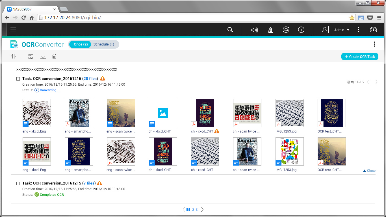 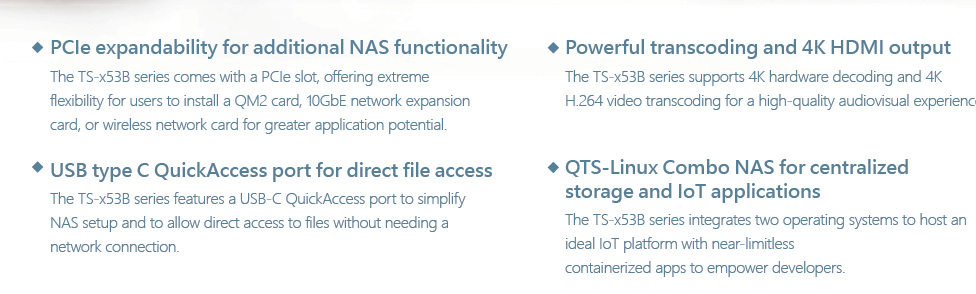 [Speaker Notes: QTS4.3.4 P.64]
QuMagie
What is QuMagie?
QuMagie is an AI-powered photo management solution with flexible storage space
QuMagie is a free application within QNAP NAS system
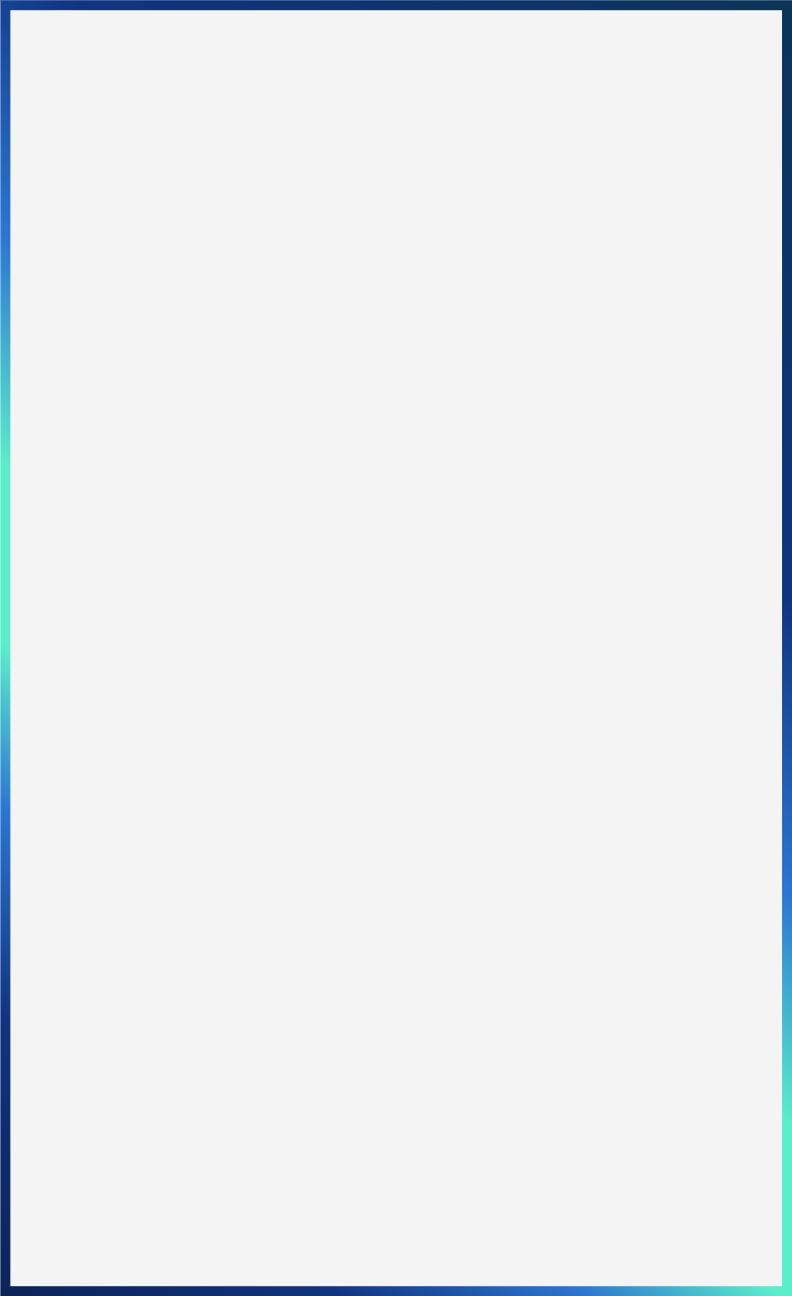 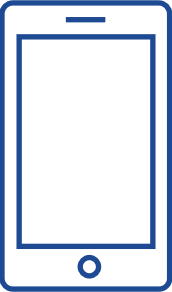 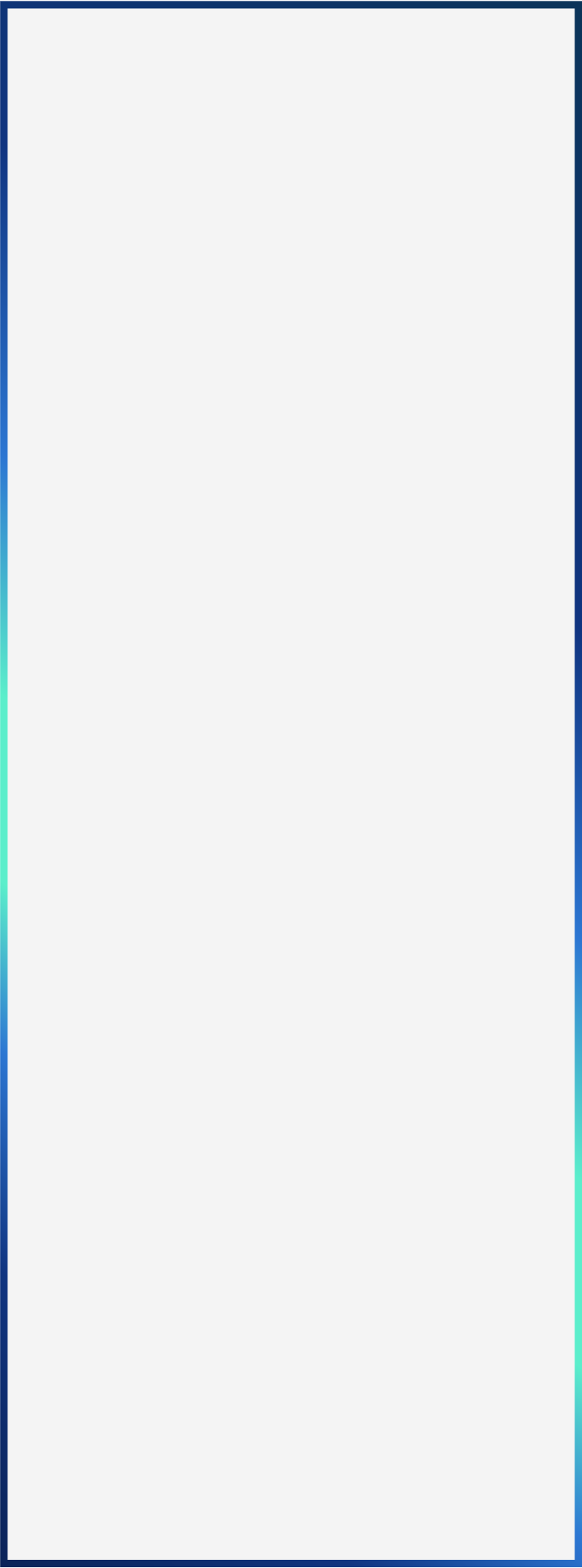 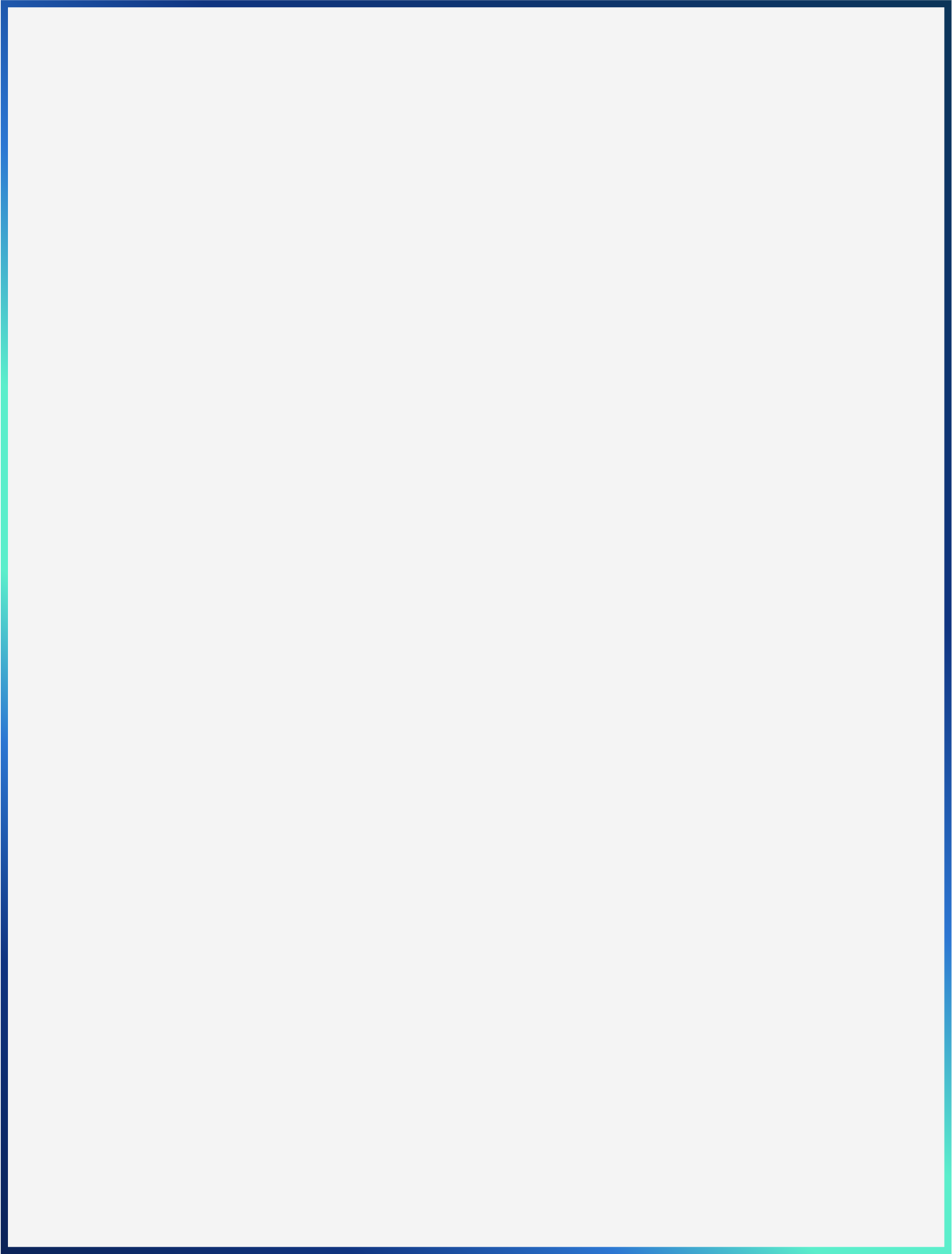 QNAP NAS
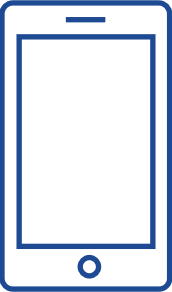 Mobile
Browse, Manage Photos
Mobile
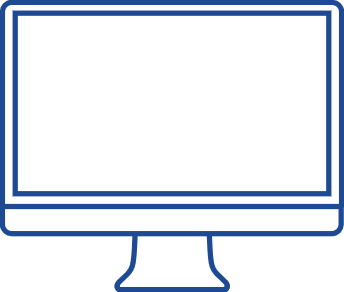 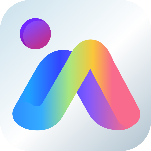 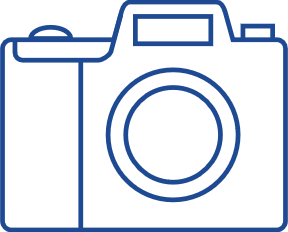 Upload, Backup Photos
PC
手持裝置
手持裝置
Camera
QuMagie
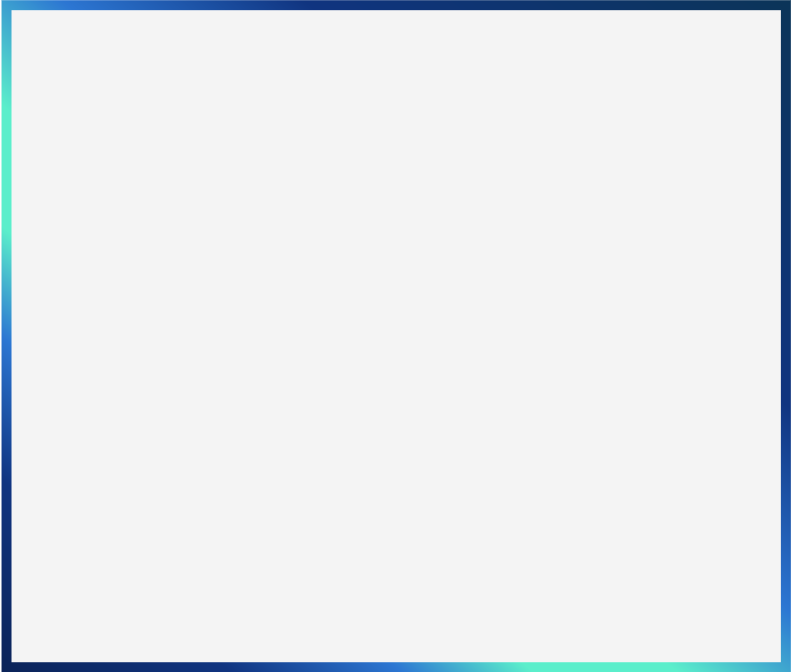 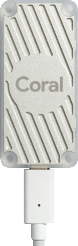 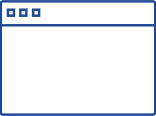 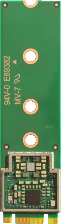 Share Photos
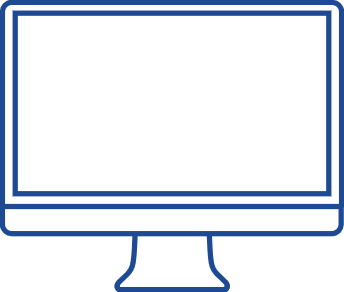 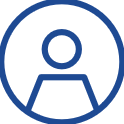 Social Media
手持裝置
PC
QNAP AI Core
[Speaker Notes: CHT: AI 智能相簿讓您聰明管理照片，搭配 NAS 彈性擴充儲存空間，隨拍即存不設限
ENG: The AI-powered photo management solution with flexible storage space]
Coral M.2 Accelerator ( B+M key )
Coral M.2 Accelerator B+M key 
Coral P/N: G650-04686-01
4 TOPS total peak performance (int8)
2 TOPS per watt (TOPS = trillion operations per second) 
M.2 2280 B+M key form factor
PCIe Gen 2 x 1 interface
QNAP P/N: G650-04686-01-QNAP
Package contents
Coral M.2 Accelerator B+M key 
QNAP Heatsink
NAS Installation guide
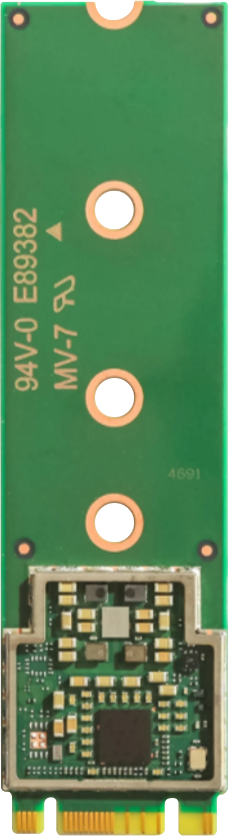 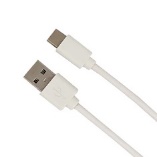 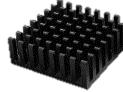 Coral USB Accelerator
30 mm (1.18 inch)
Coral USB Accelerator 
Coral P/N: G950-06809-01 & G950-01456-01
4 TOPS total peak performance (int8)
2 TOPS per watt (TOPS = trillion operations per second) 
No extra power adapter needed
USB 3.2 Gen 1 (USB 3.0) Type-C interface (data/power)
QNAP P/N: G950-06809-01-QNAP 
Package contents
USB Accelerator 
NAS installation guide
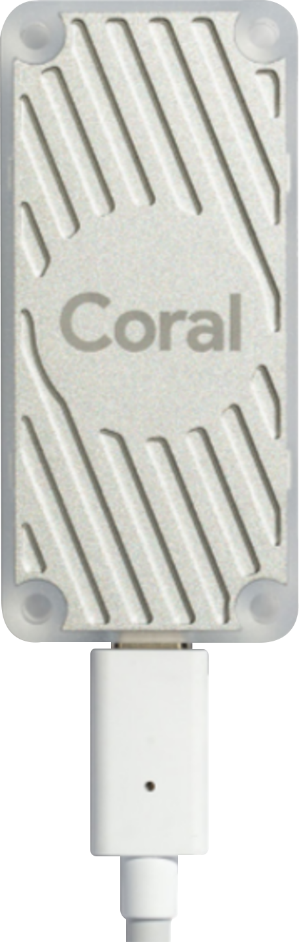 65 mm 
(2.56 inch)
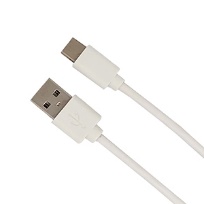 QVR Face / Human
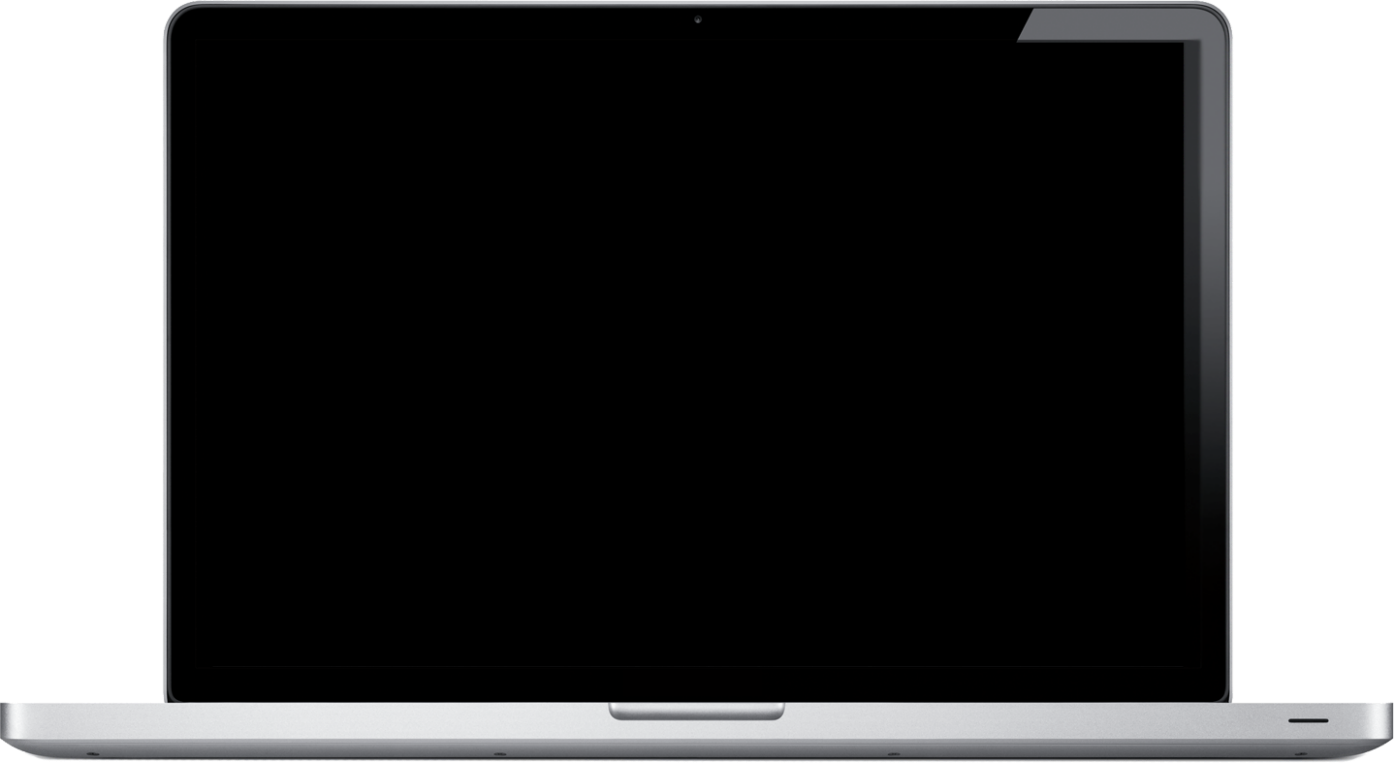 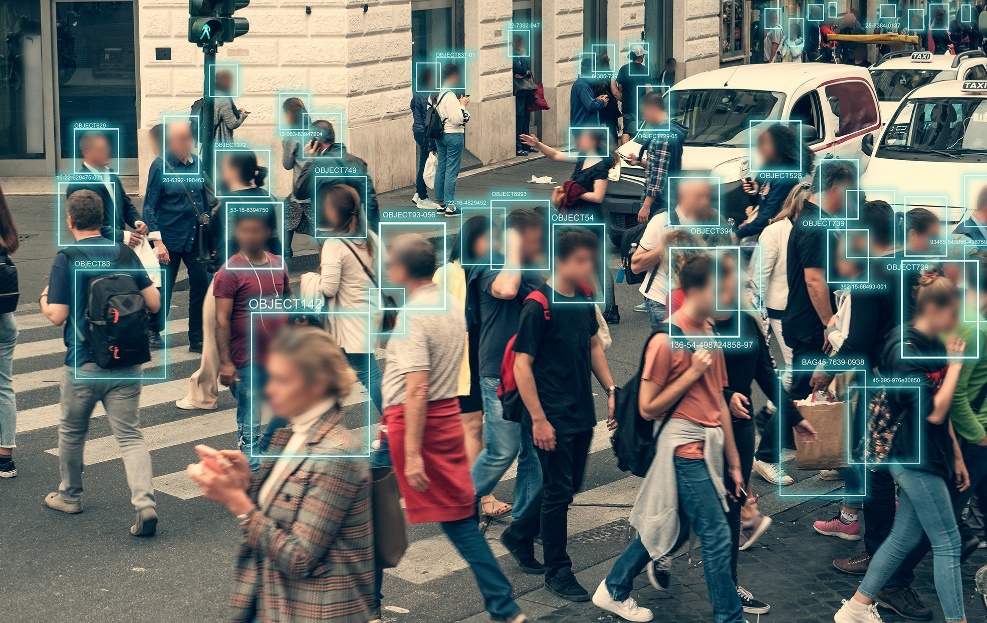 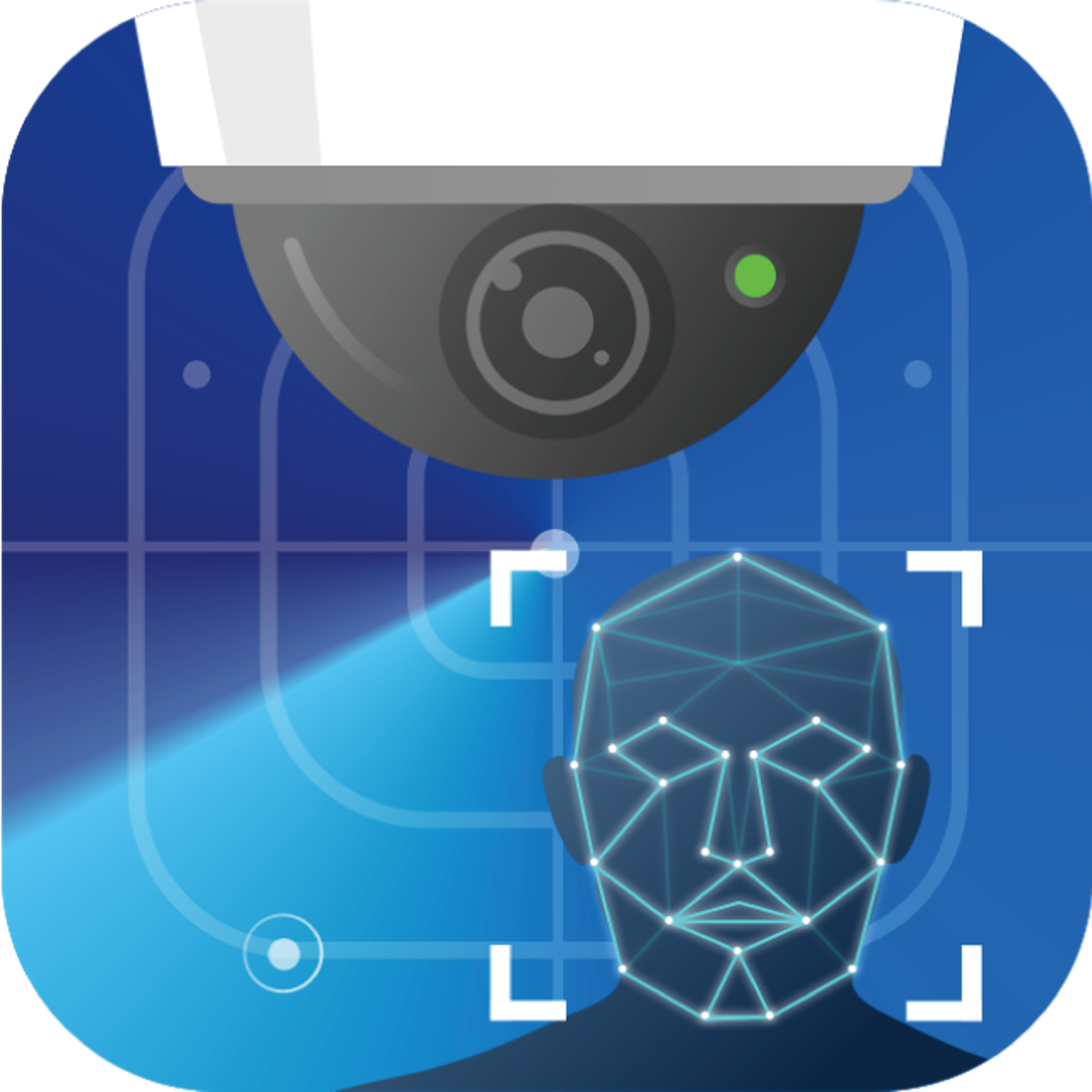 QVR Face helps users build intelligent face recognition
QVR Human proactively calculates the number of people passing through a specific region
Improve NVMe SSD Performance
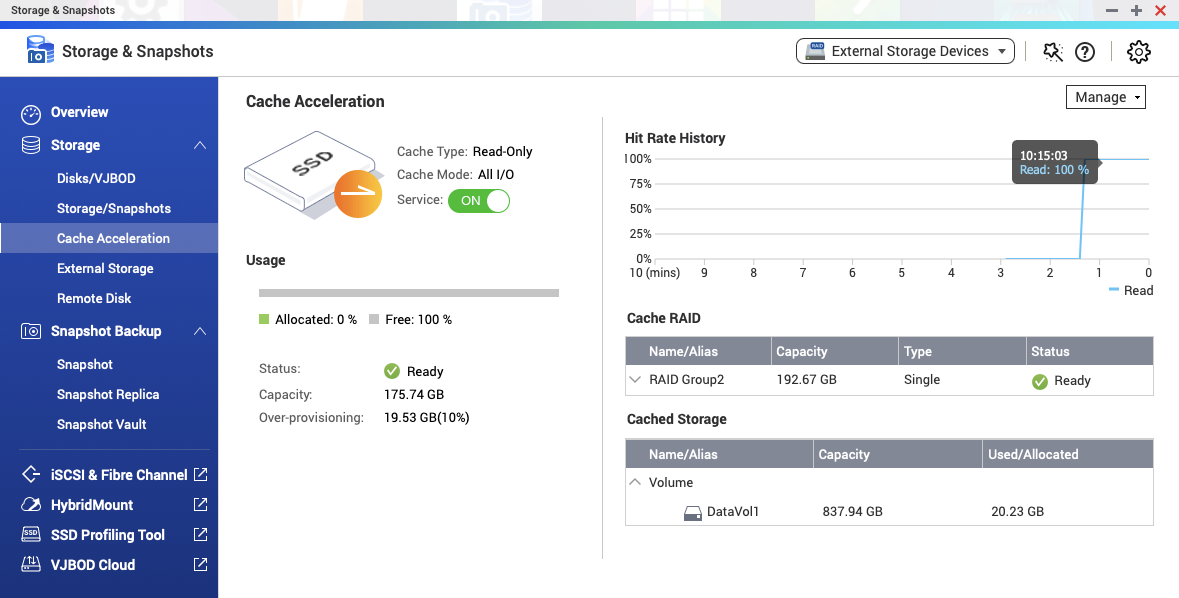 With the new kernel, NVMe usage efficiency is greatly improved
Optimized cache module, SSD space can be used more efficiently, and memory usage is less then before
Improve the efficiency of multi-users access to the same folder
Increase the level of security
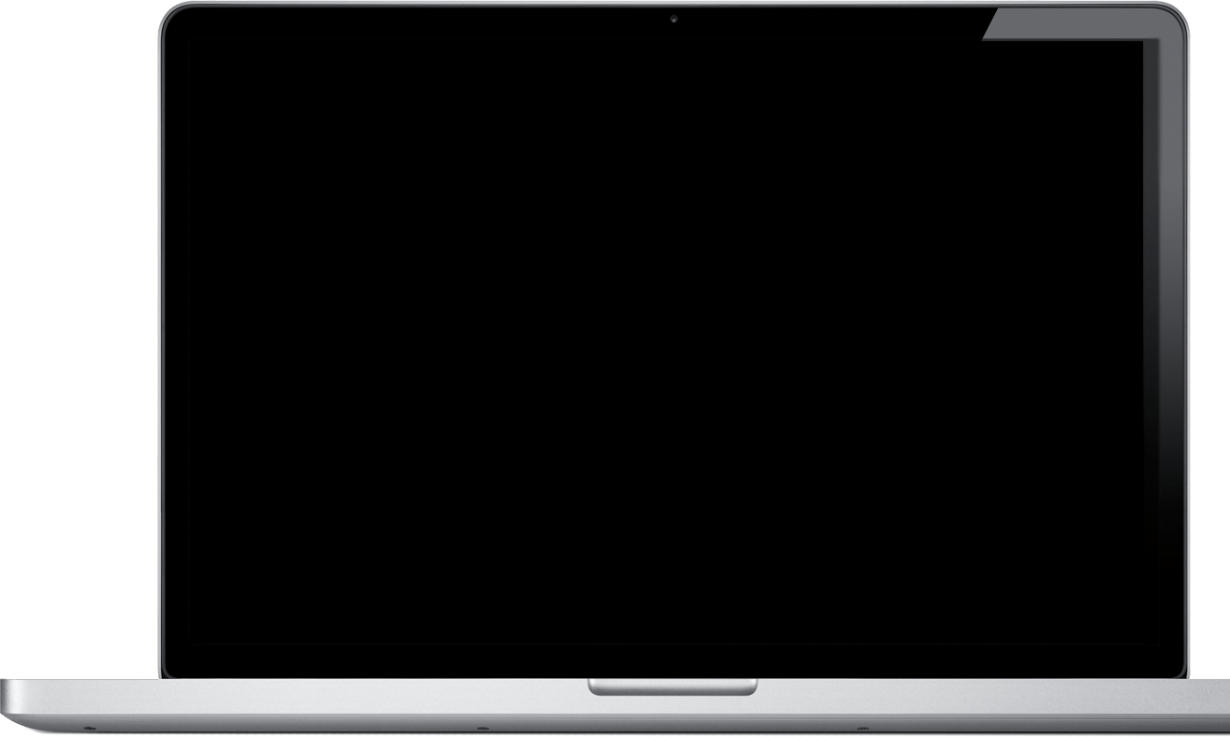 Support TLS 1.3
The admin account is disabled by default
Advanced encryption suite support
adjusted safety settings and more stronger safety protection options
SSH Key login
Firmware automatic updates (recommended updates, automatic updates)
App automatic updates (recommended updates, automatic updates)
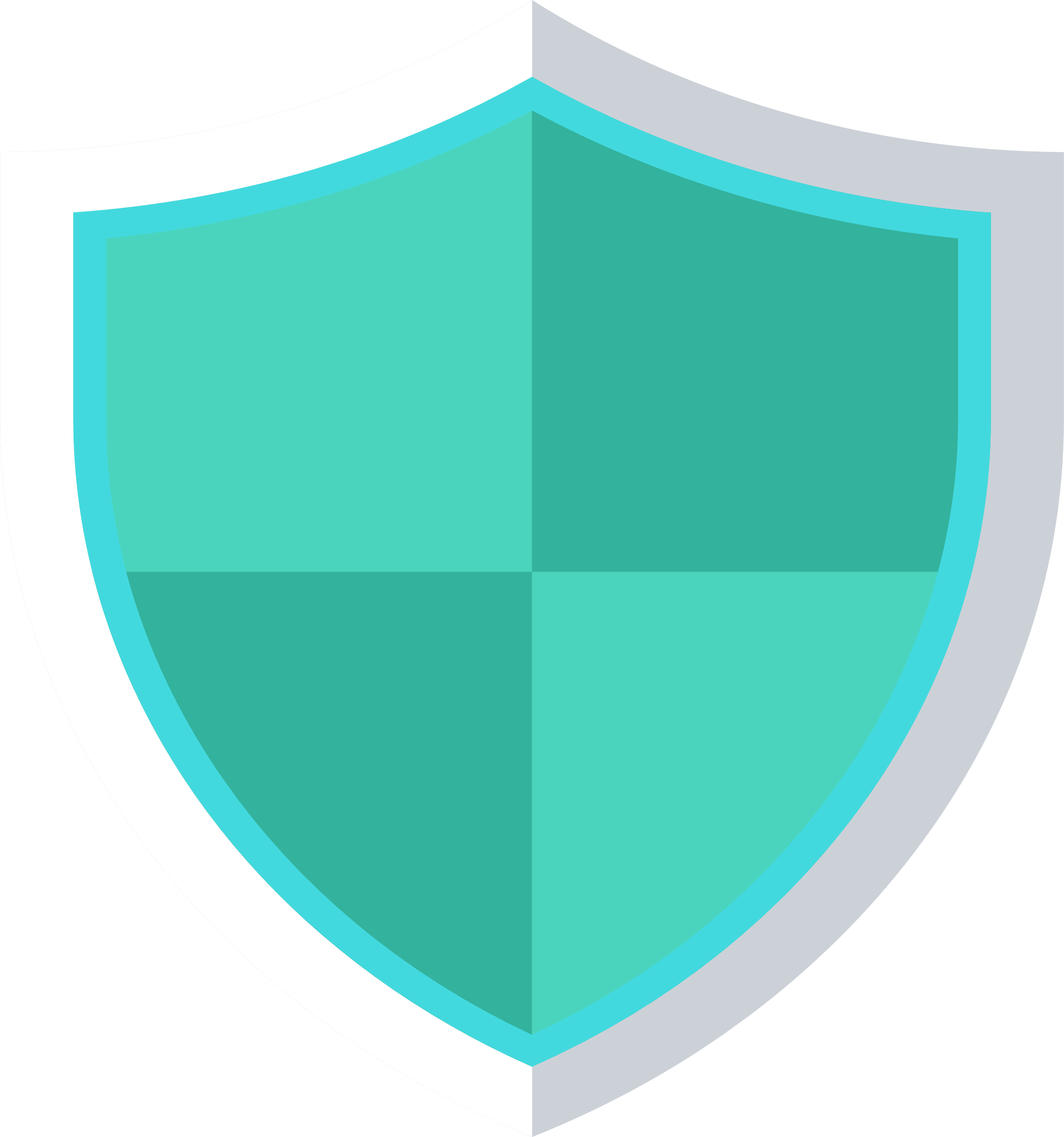 Copyright© 2021 QNAP Systems, Inc. All rights reserved. QNAP® and other names of QNAP Products are proprietary marks or registered trademarks of QNAP Systems, Inc. Other products and company names mentioned herein are trademarks of their respective holders.​​​
[Speaker Notes: 用輕鬆一點的畫面類似小咖啡廳之類的 可以先用型錄封面]